What’s on the menu?Fundamentals of yeast nutrition
Dawn Maskell
International Centre for Brewing & Distilling
Heriot-Watt University
Edinburgh, UK
What is it and why do we care?
Yeast nutrition
[Speaker Notes: Without all the sources of nutrients yeast need the outcome will be a slow, sluggish fermentation. In an all malt wort, with appropriate levels of aeration, the nutrients naturally present should provide sufficient nutrition for healthy yeast.]
Food, glorious food!
[Speaker Notes: Endogenous nutrients consumed while yeast adapts to new surroundings and nutrients
Oxygen present in wort used for membrane components
Cell growth and division restricted by oxygen depletion – cells become wholly fermentative, SG declines quickly
Small amount of cell growth continues during fermentation to maintain a healthy population – getting nutrients from the wort
Requirements are carbon, nitrogen, trace elements and vitamins]
How do yeast eat?
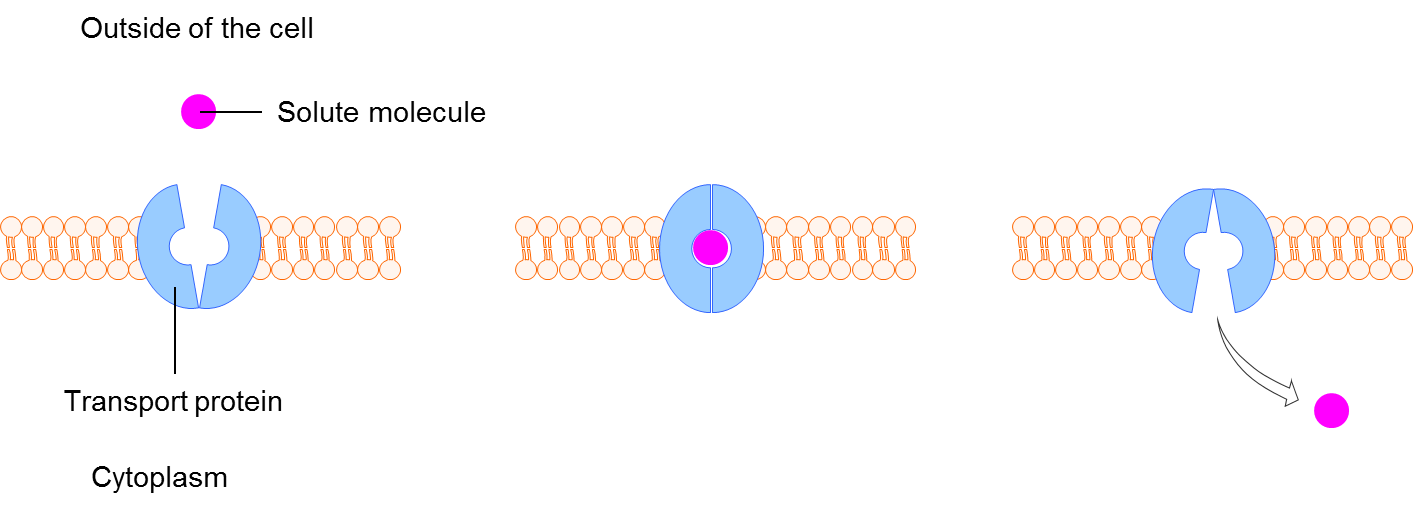 [Speaker Notes: Have seen a detailed figure showing MT and MT3 uptake from GGS, so I wanted to show you how that transport might be occurring.
Membrane transport
Passive GLU/FRU
Active MT/MT3
Assimilation of C’hydes, N-compounds = highly regulated process
Are hydrophobic and therefore cannot pass through as hydrophilic compounds are able to. They require systems which will facilitate their transfer such as proteins and expression of enzymes. GLU and FRU transported by facilitated diffusion using common membrane carriers.
Active transport uses energy
Rates of uptake and influence of the environment (wort) on the expression of genes by the yeast]
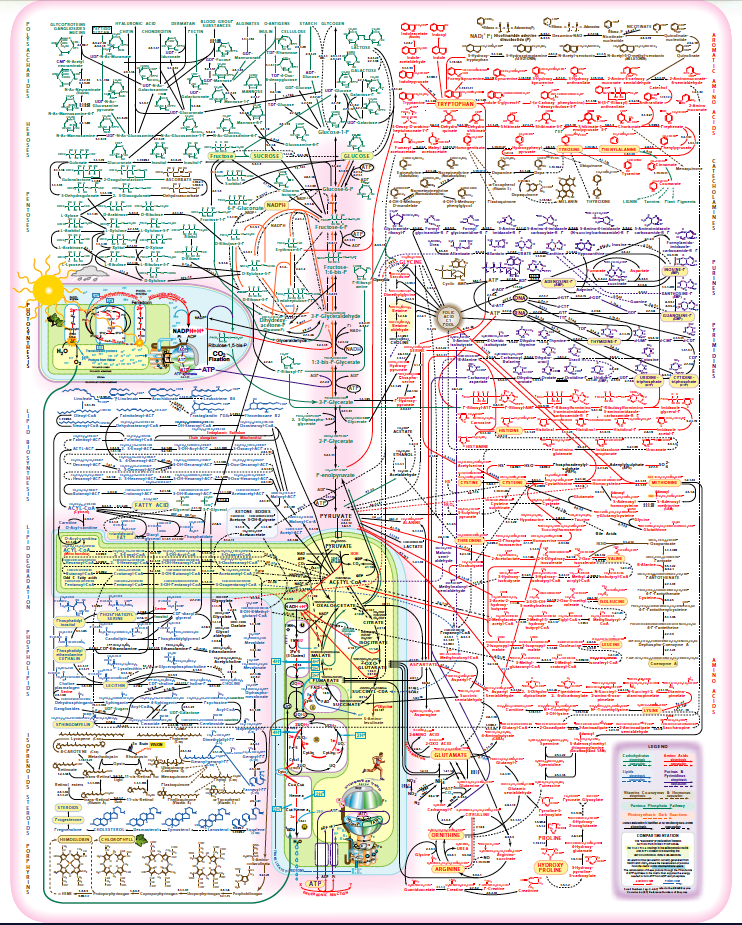 How does yeast
 make alcohol?
[Speaker Notes: Metabolism happening within the cell, fuelled by the nutrients present in the wort]
Yeast diet: the essentials
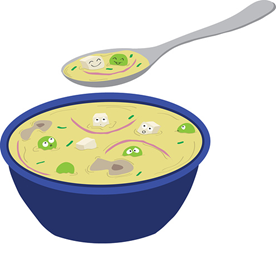 Brewers’ wort
Carbohydrates
Glucose
Fructose
Sucrose
Maltose
Maltotriose
Maltotetraose and larger dextrins
Vitamins
Nucleic acids
Hop components
Free Amino Nitrogen (FAN)
Amino acids
Ammonia
Small peptides
Glycopeptides and proteins
Water
Ions
Melanoidins
[Speaker Notes: Repeating the information you had from Graham Stewart already – but what are the essentials for yeast?]
Carbohydrates
Wort Fermentable Sugars
Uptake Of Wort Sugars
Fructose ~ 2 %
Glucose ~ 8 %
Sucrose ~ 6 %
Maltose ~ 45 %
Maltotriose ~ 10 %
[Speaker Notes: Structural element of yeast
1 molecule of GLU to 2 PYRUVATE, to 2 ACETALDEHYDE to 2 ETHANOL plus ATP (energy)
Also source of hydrogen
GLU repress uptake of other CHO
FRU slower than GLU, FRU may remain = sweetness to beer
The remaining 29 percent of carbohydrate in wort comprises dextrins which are unfermentable by brewers yeast. 
Dextrins contribute to beer flavour by imparting to the fullness.
Can add enzymes to break down dextrins so they can be fermented, but this will have implications for the final flavour of the beer.
Some variability between strains]
Oxygen: opportunity and threat
Absence of oxygen – only fermentative growth
Synthesis of sterols and UFA’s (biomass – membrane components essential for growth)
Oxygen depleted – division and growth restricted – become fully fermentative
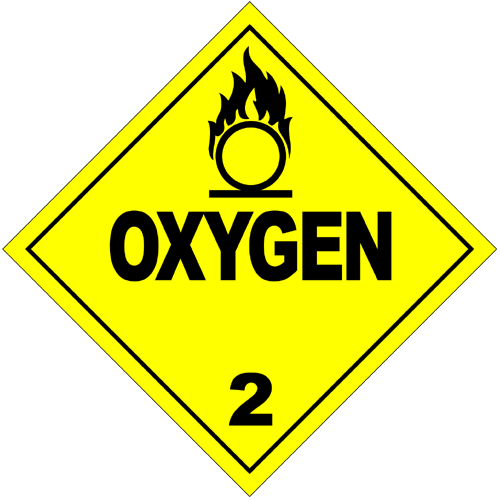 [Speaker Notes: Requirement is strain dependent
Proportion used for lipid biosynthesis small (about 30%)
Rest must be consumed by other pathways
Sterols and UFA’s vital to structure and function of yeast plasma membrane
Amount of O2 required for sterol synthesis is strain dependent 
Amount of O2 required can be reduced if supplied in increments.
About 30% of available O2 used for lipid synthesis]
Free Amino Nitrogen
Source of nitrogen
Levels?
Ale yeast higher FAN needs than lager
Protein stand/rest
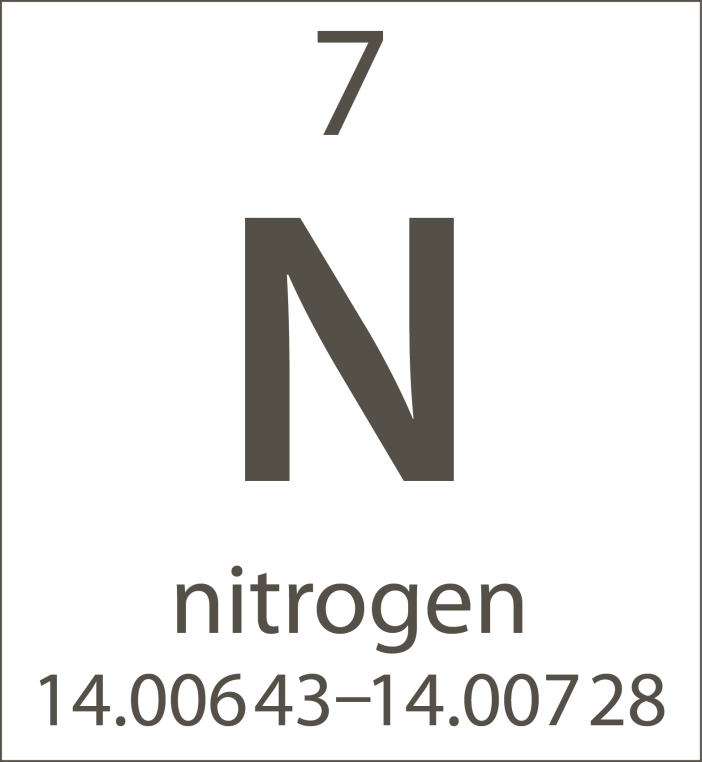 [Speaker Notes: In wort N comes from amino acids and low mw peptides
Below 100 mg/l of FAN – growth is N dependent
>100 mg/l FAN  - less dependent
>220 mg/l FAN – growth not dependent on N levels
AA’s taken up in specific order – involved in production of higher alcohols and esters
Get little ester production in cells starved of FAN or O2.
Protein stand – stage temp. prog. Mashing, conditions controlled to favour activity of proteases (heat labile ezy that break down larger proteins into accessible smaller peptides and amino acids for the yeast) – especially with under modified malt]
Valine: the villain of the piece?
Vicinal diketones – by-products of valine and isoleucine
Supplementation reduces diacetyl formation!
[Speaker Notes: Valine and isoleucine metabolised to by-products which can then form diacetyl
Valine – reduces diacetyl formation and levels at end of fermentation
Valine involved in feedback inhibition of enzymes controlling formation of these diacetyl pre-cursors.]
Proteins: friend or foe?
Nutrition
But only as amino acids or small peptides
Cell structures
Higher alcohols
Haze 
Protein-polyphenol complexes forming permanent or non-permanent hazes
Foam
Foam positive proteins contribute to head formation
[Speaker Notes: Depends on the size and function!]
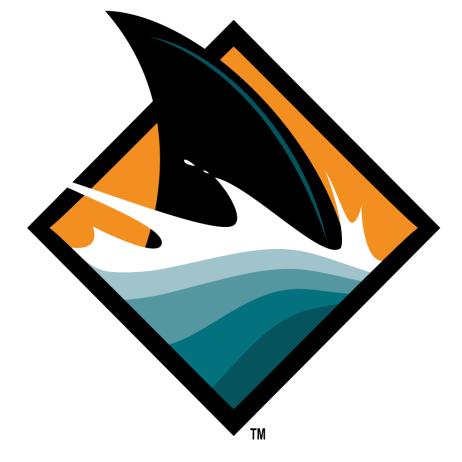 The role of micronutrients
something in the water?
The need for ions
[Speaker Notes: Required for optimum growth and fermentation
Mainly derived from the brewing water, also from some raw materials
Exact requirements of yeast will be strain specific, dependent on ionic interactions and the wort itself, and the influence this itself has on the yeast.
Selected highlights – covered in great depth in many of the common brewing text books]
Other roles of ions
[Speaker Notes: Calcium Inhibits extraction of hop resins at high concentration (therefore need to be careful when using as a supplement).
Zinc (protectant against ethanol stress)
Magnesium (leaks under temperature or ethanol stress)]
vitamins
[Speaker Notes: Requirements are very strain specific]
Vitamins
Many essential vitamins cannot be synthesised by yeast
Biotin 
Pantothenic acid 
Nicotinic acid
Thiamine (Vitamin B)
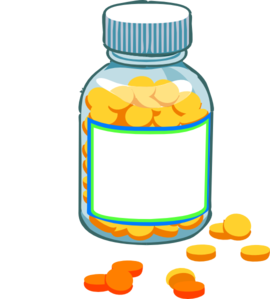 [Speaker Notes: Required at µM concentrations by yeast
Biotin and pantothenate required by virtually all strains of S. cerevisiae
Biotin – used by carboxylase enzymes, essential for lipid synthesis, possibly most important due to function in ezys responsible for producing yeast structural components
Pantothenate – component in coenzyme A, carbohydrate and lipid metabolism as well as synthesis of S containing AA’s
Nicotinic acid – as nicotinamide which is involved in redox reactions
Pyridoxine – top fermenting yeast only – carbohydrate fermentation
Inositol – component of phospholipids sometimes required
Thiamine – top fermenting yeast only – AA metabolism
Vitamin C – additive to eliminate O2 introduced during packaging]
Not all nutrition is equal
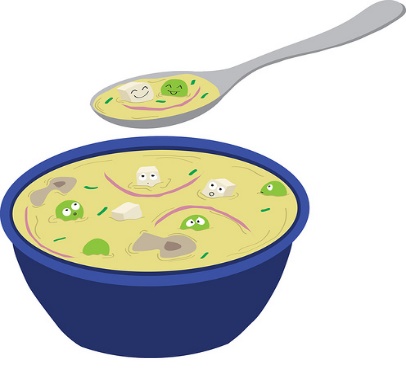 Wort Soup
Nutritional variation
Strain specific
Between breweries (same strain)
Water supply
Grist composition and adjunct use
Brewhouse design
Environmental conditions
Brew length and type of beer produced
Yeast ignores
Dextrins
β-glucans
Pentosans
Large proteins
Phenolics
[Speaker Notes: Environmental – temperature and humidity
Well oxygenated all malt wort provides all the requirements for yeast growth
Problems usually only when high levels of adjuncts are used – due to dilution of N, vitamins and ions (HGB – also additional stresses, [O2], high C:N ratio, growth factors, ions limited – EtOH stress @ EoF)
May be necessary to supplement with yeast foods
Propagation
Can propagate at laboratory scale using simple media
More complex media are available
Higher oxygen requirement
Storage
Opportunity to supplement with micronutrients to maintain yeast health and viability
Fermentation
Low O2 – EtOH (not biomass), enough FAN that not limiting, micronutrients,]
Yeast Food
Prevent slow fermentations
Useful for high adjuncts/low nitrogen worts
Consistent fermentations
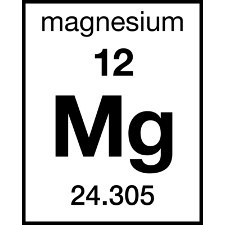 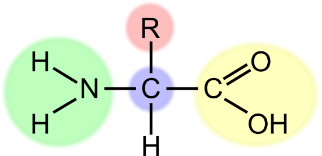 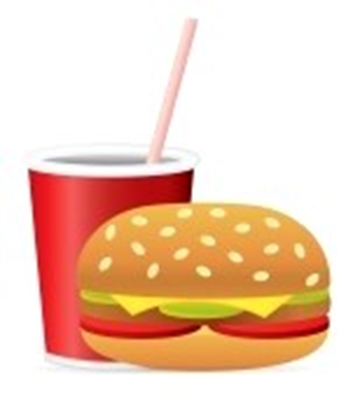 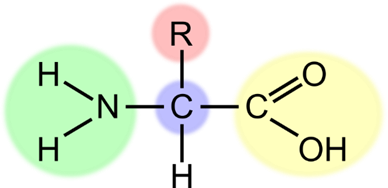 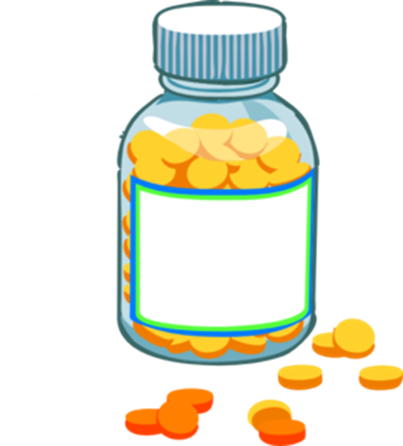 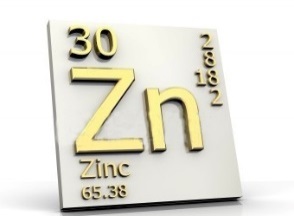 [Speaker Notes: Advertised as ‘formulated to correct nutrient deficiencies in wort
Speed up fermentation
Stimulation of yeast
Decrease fermentation time
Consistent flavour profile
Yeast extract contains inorganic salts, vitamins, amino acids and trace elements
Extract products – improve fermentation rate, improve viability and oxidative stress protection
Mix of non-peptide and peptide N better as yeast food than simple sources, organic or inorganic N
Ethyl carbamate – don’t supplement with urea!
Amino acids
Adding aspartate speed up fermentation (organic/inorganic no effect)
L-methionine – inhibits yeast (96 – 103 hours), prevents uptake of group C AA’s, less VDK, less total growth
Lysine – stimulates yeast, decrease fermentation time (96 – 48 h), more VDK, higher cell growth
 Lys and His supplementations improved yeast growth, wort fermentability, ethanol yield and the formation of flavor volatiles
YPC – stimulate fermentation rate, improve attenuation of wort, influence persists during successive fermentations of HG wort
Protects against ethanol stress
Might act like insulin in mammalian cells]
Practical considerations
Practical considerations
Ethanol stress
Using antifoams
Use of stabilisation products
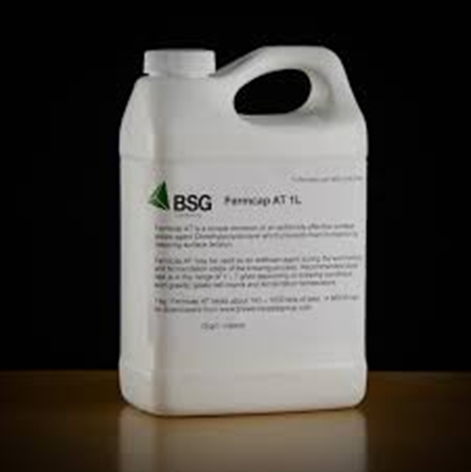 [Speaker Notes: EtOH stress
EtOH inhibits growth and fermentation in a non-competitive fashion, inhibits transport of some nutrients (GLU, MT, NH3 and some AA’s)
Ale yeasts less tolerant than lager
Yeasts with membranes enriched in UFA’s are more able to withstand EtOH stress
HGB 
poor viability/stuck fermentations overcome by supplying extra N compounds, sterols and UFA’s – enable >16% abv beers to be produced – at the expense of additional yeast growth.
Extra Mg and Ca ions increase EtOH yield in high gravity fermentation
Antifoam prevents foam being a problem – defoamer reduces foam which has already been formed
Air and agitation
If coat cells will prevent metabolism (CHO uptake)
Fermentation – keeps hydrophobic proteins in the fermenting wort, rather than moving up into foam/headspace – esp. if using top fermenting yeast
Canola oil antifoam – increase cell count – UFA’s from oil – metabolised into cell wall components
Fermcap AT?
Yeast/fermentation supplements marketed as ‘stabilisation products’ as produce more consistent fermentations
Colloidal stabilisation – removal of large proteins – but happens post fermentation, not a consideration for yeast nutrition
Foam stabilisers – post fermentation – can be made from yeast extract material – would supply nutrients – not consideration]
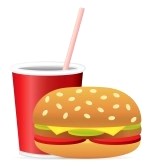 The fundamental takeaway messages
The Yeast menu
Takeaway menu
The diversity of yeast nutritional needs
What can be essential can also be toxic in excess
Supplementation can make up for deficiencies
Any questions?
Thank you